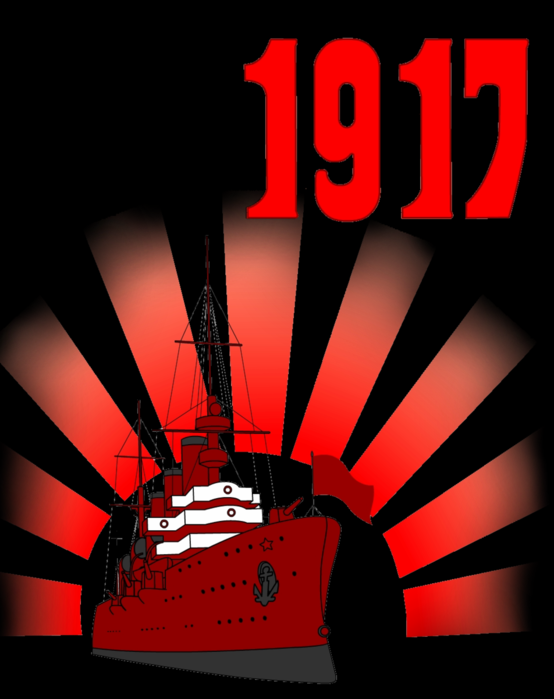 Проверка 
знаний 
по теме:
«Россия 
в 1917 году».
Задание 1.
Выберите правильные ответы
(возможны несколько вариантов)
Основными причинами Февральской революции являлись…

А) дестабилизирующее влияние войны 
на все стороны общественной жизни;

Б) падение престижа 
императорской власти;

В) наличие в русском обществе 
революционных традиций 
и опыта;

Г) незавершенность 
политических и 
экономических реформ, 
нерешенный аграрный вопрос.
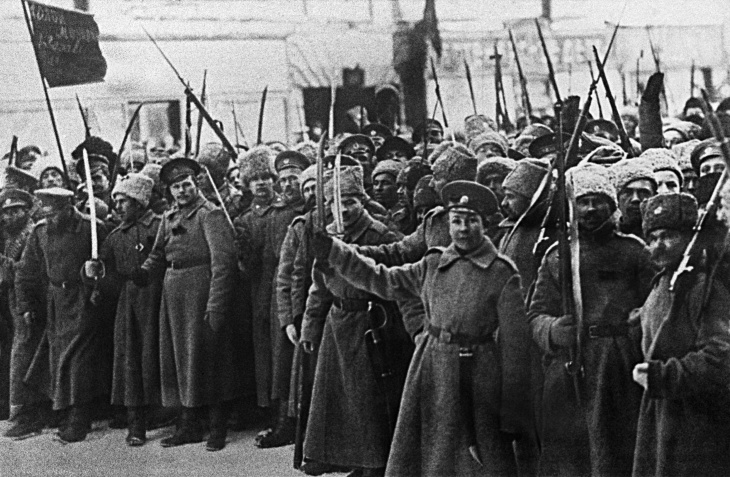 Февральская революция проходила под лозунгами…

А) «Долой самодержавие!» ;

Б) «Хлеба!»;

В) «Вся власть Советам!»;

Г) «Вся власть Учредительному собранию!».
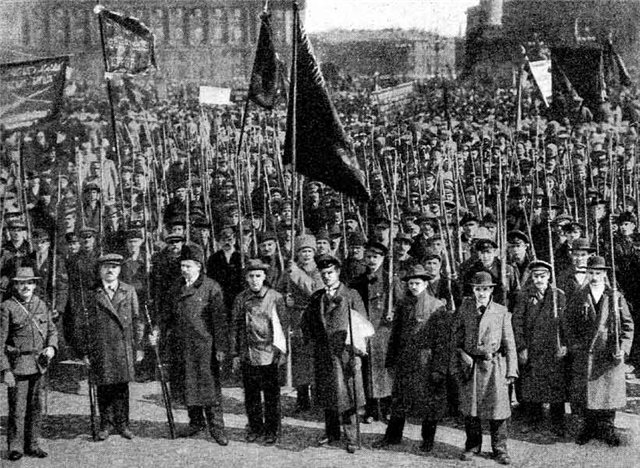 Какие меры предусматривала декларация Временного правительства от 3 марта 1917 г.?

А) немедленное окончание войны;

Б) провозглашение гражданских свобод;

В) отмена помещичьего землевладения;

Г) конфискация дворцовых и удельных земель.
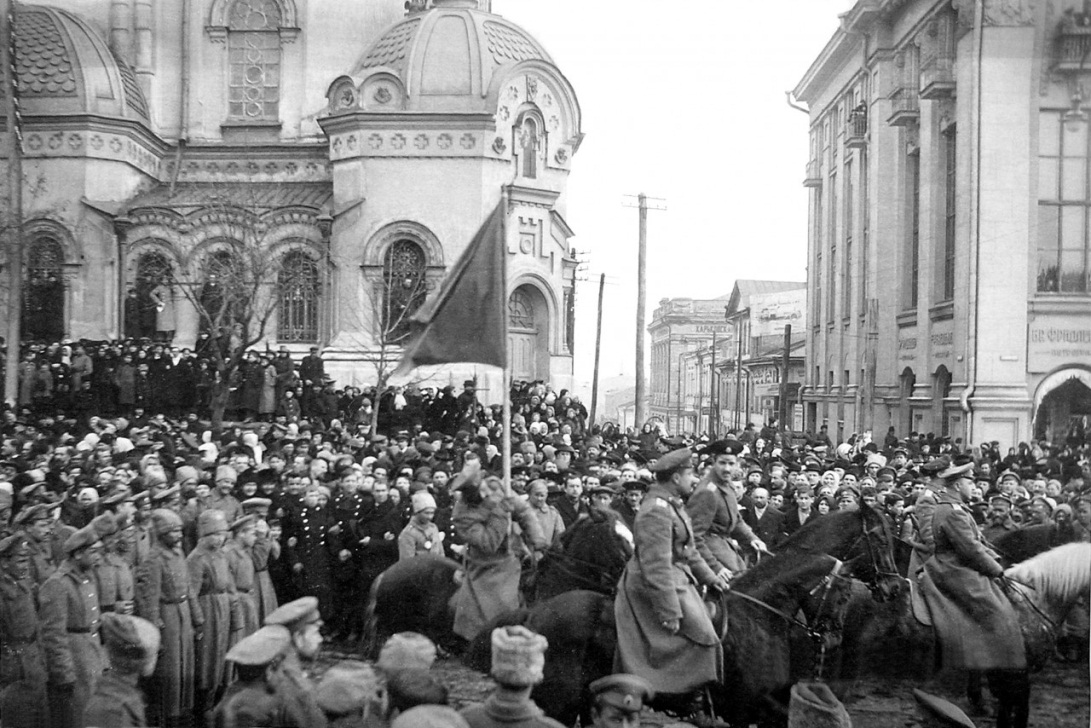 Какие решения принял I съезд Советов, проходивший 3 (16) июня - 24 июня (7 июля) 1917 года в Петрограде? 

А) прекращение войны и передача всей власти Советам;

Б) введение рабочего контроля в промышленности;

В) осуждение попыток одностороннего решения национального вопроса до созыва Учредительного собрания;

Г) продолжение 
«революционной войны» 
на принципах отказа 
от аннексий и контрибуций.
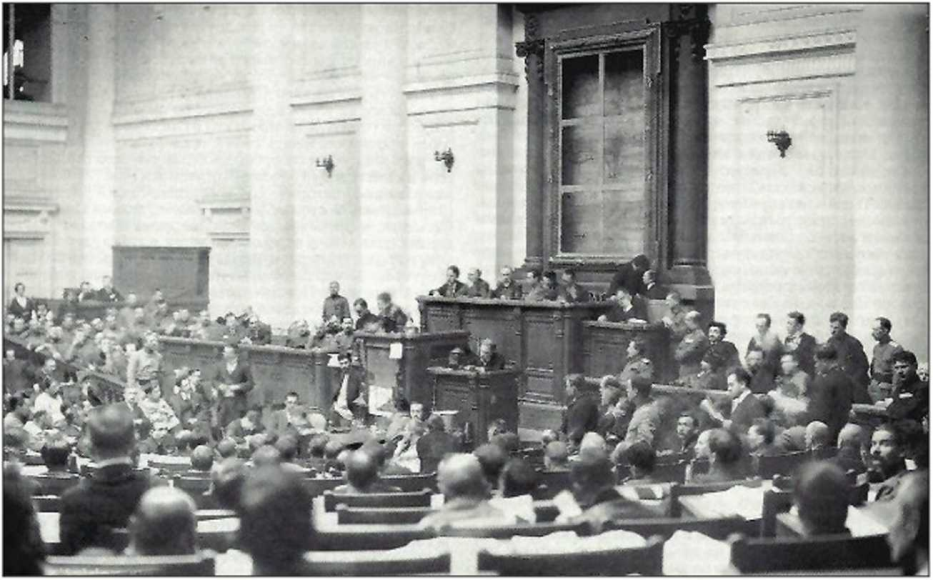 Задание 2.Проверьте себя.
Когда Николай II подписал манифест об отречении от престола ?
1917 г.
27 февраля;
1917 г.
28 февраля;
1917 г.
1 марта;
1917 г.
2 марта.
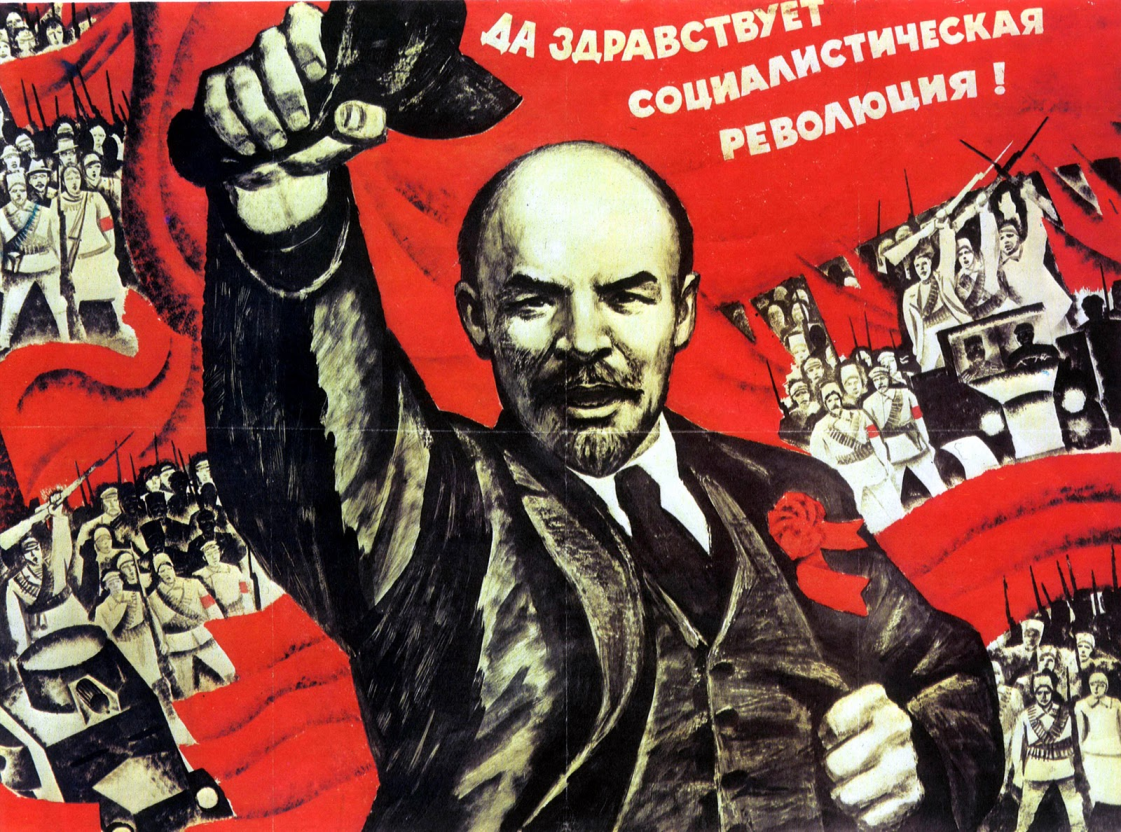 Неверно, попробуйте еще раз!
1917 г.
Император Николай II сидит за столом с группой членов Военного совета.
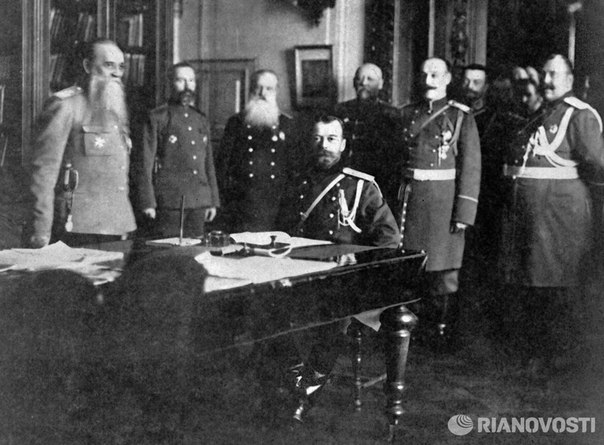 В ходе Февральской революции 1917г. в России сложилось двоевластие. Это…
наличие власти у Петроградского совета и Временного правительства;
1917 г.
наличие власти у Государственной Думы и Учредительного собрания;
1917 г.
наличие власти у Петроградского совета и Учредительного собрания;
1917 г.
наличие власти у Государственной Думы и Временного правительства.
1917 г.
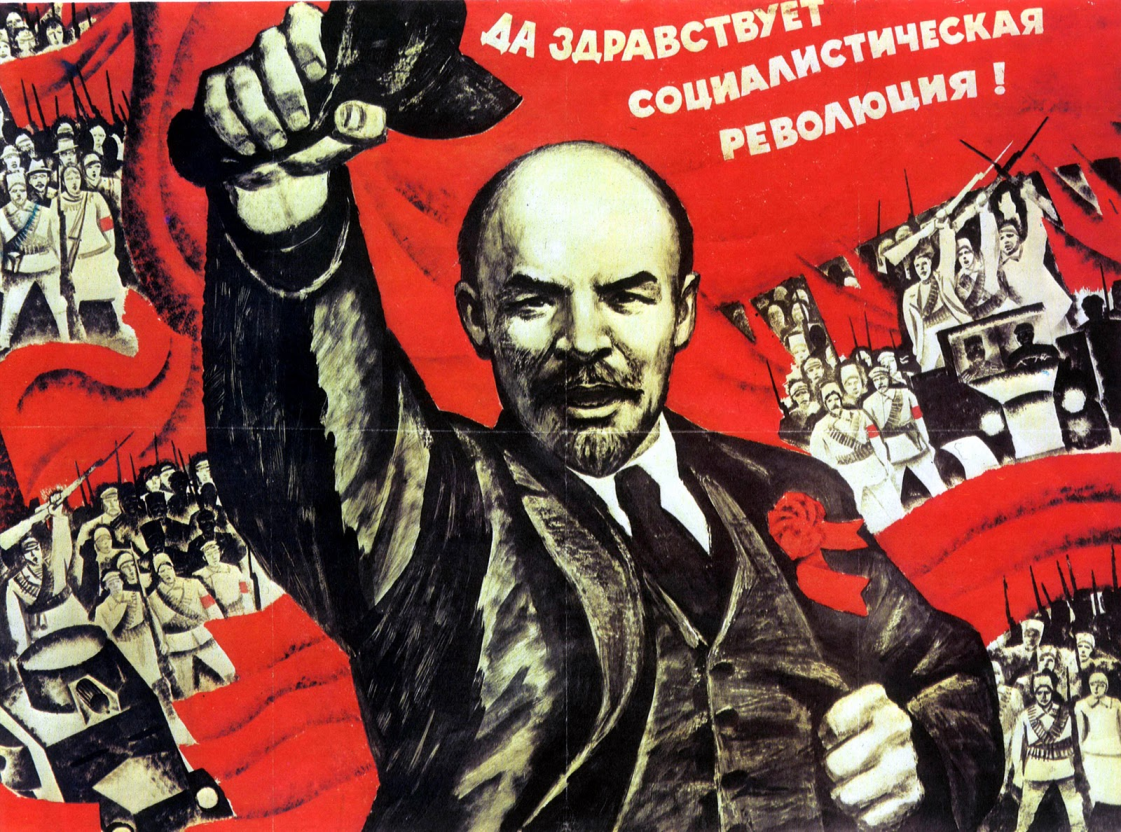 Неверно, попробуйте еще раз!
1917 г.
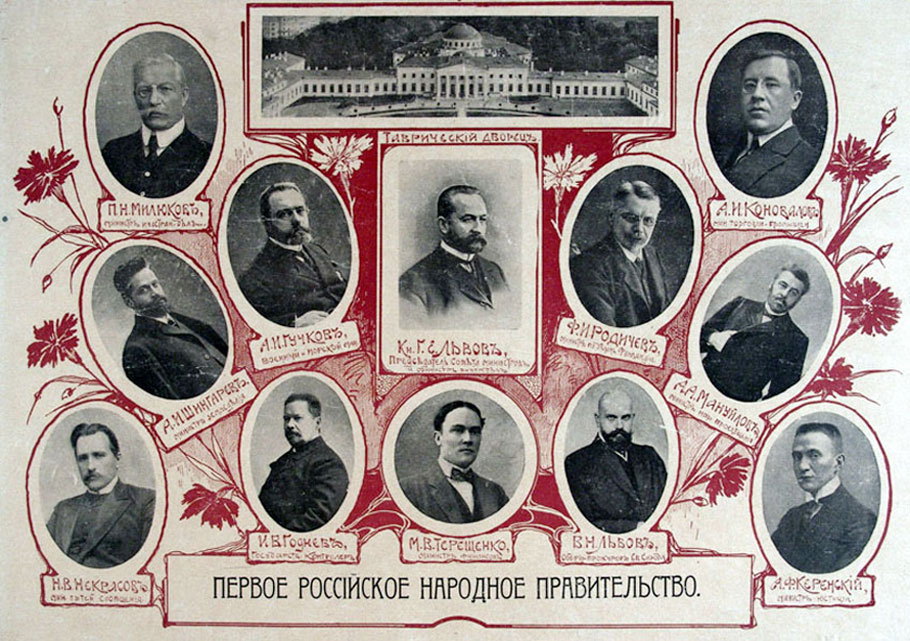 Петроградский совет.
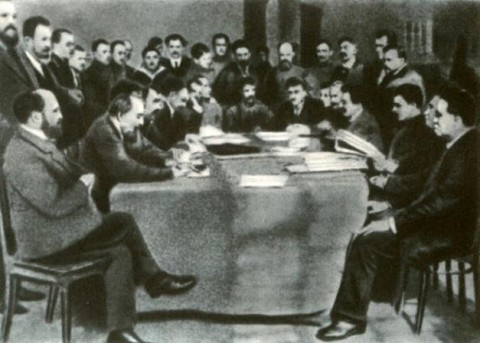 Временное правительство.
Каковы последствия апрельского кризиса Временного правительства?
публикация ноты П. Милюкова о продолжении войны до победы;
1917 г.
1917 г.
создание первого коалиционного правительства;
начало наступления на фронте;
1917 г.
начало конфискации помещичьих земель.
1917 г.
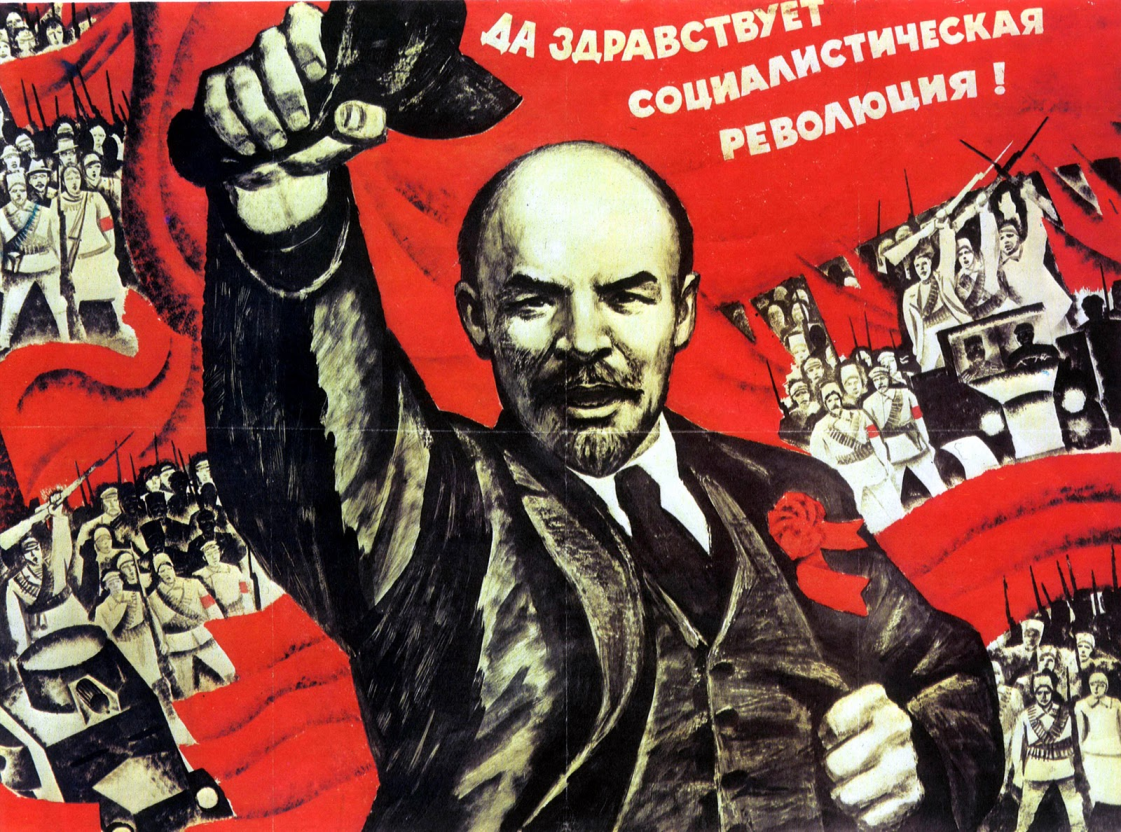 Неверно, попробуйте еще раз!
1917 г.
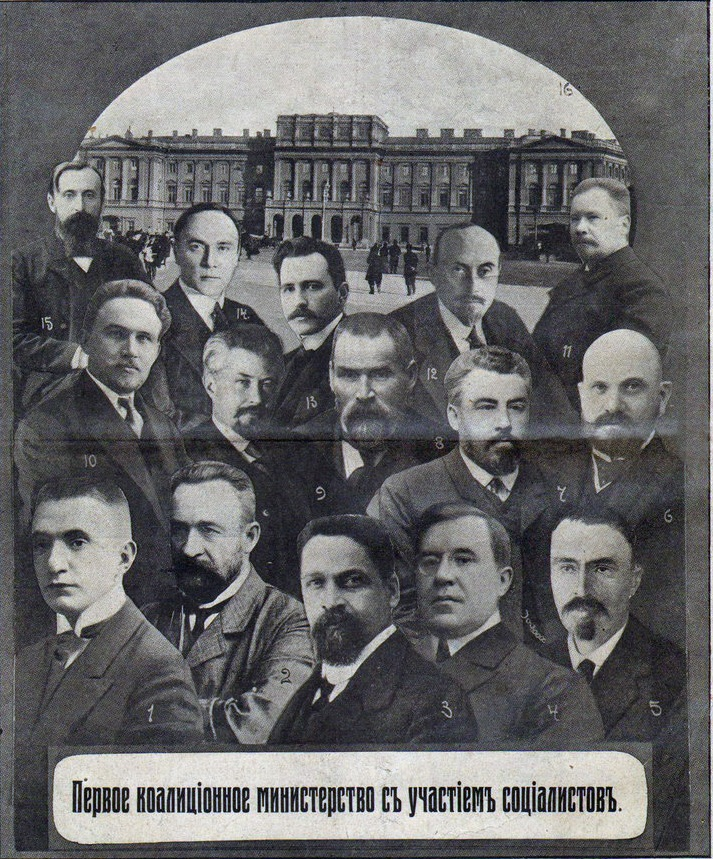 Второе коалиционное правительство было создано…
1917 г.
В результате корниловского мятежа;
Как ответ на события 3-5 июля 1917 г.;
1917 г.
В результате июньского кризиса власти;
1917 г.
Как ответ на большевизацию Советов.
1917 г.
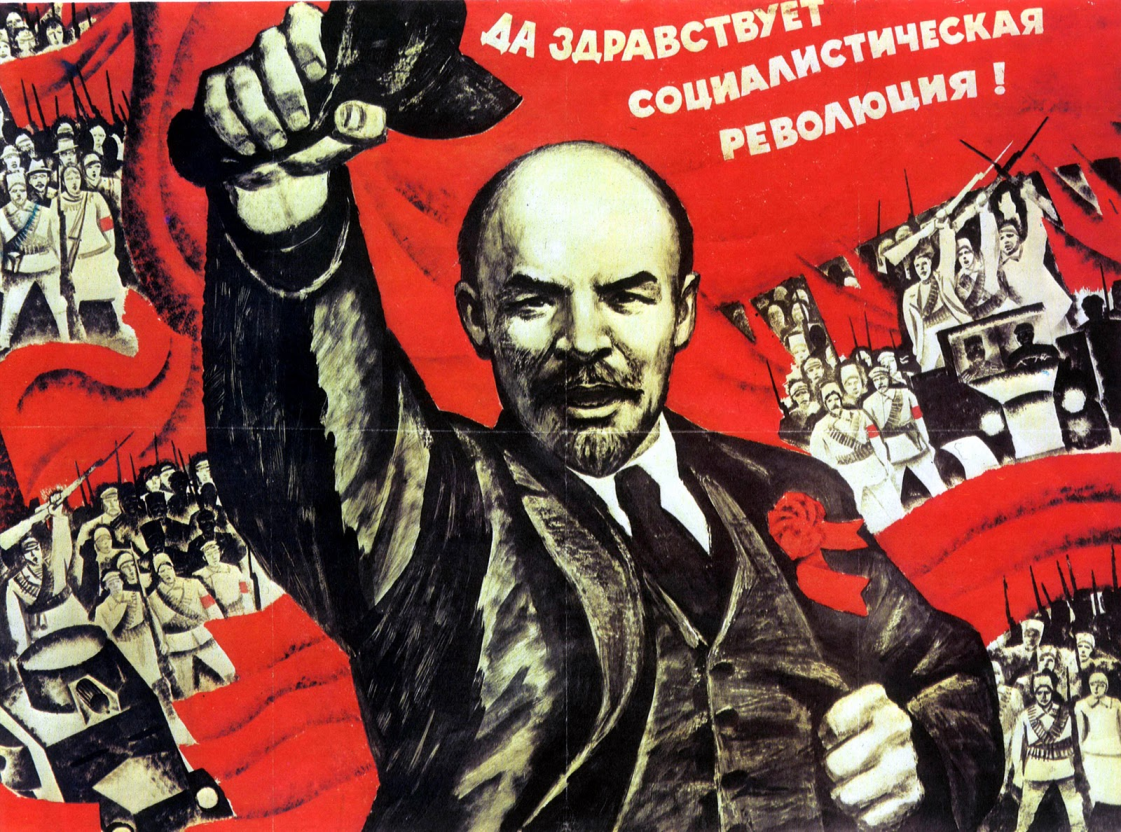 Неверно, попробуйте еще раз!
1917 г.
4 июля 1917 г.
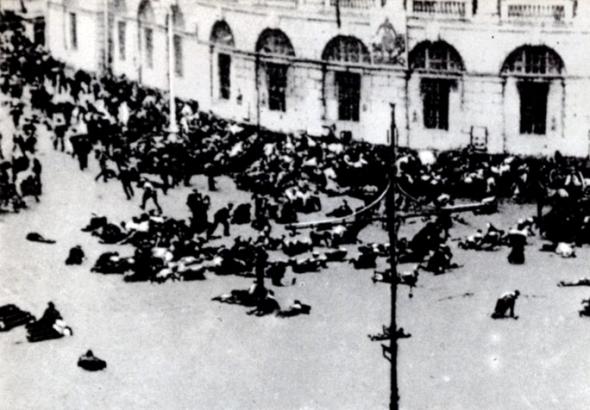 Кто из большевиков на заседании ЦК РСДРП(б) 10 октября высказался против курса на вооруженное восстание?
1917 г.
Я. Свердлов и К. Радек;
1917 г.
И. Сталин и Н. Бухарин;
1917 г.
Г. Зиновьев и Л. Каменев;
1917 г.
В. Ленин и Ю. Мартов.
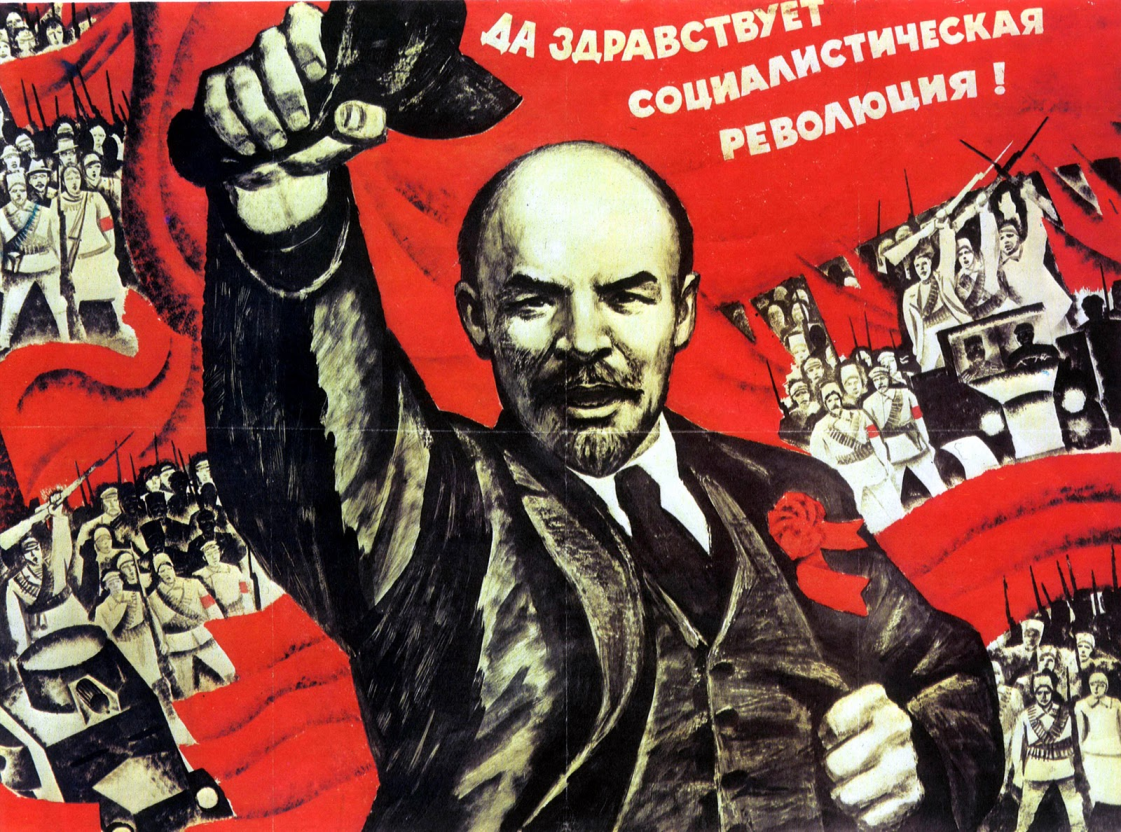 Неверно, попробуйте еще раз!
1917 г.
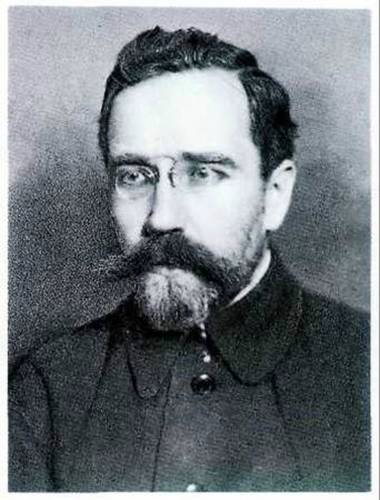 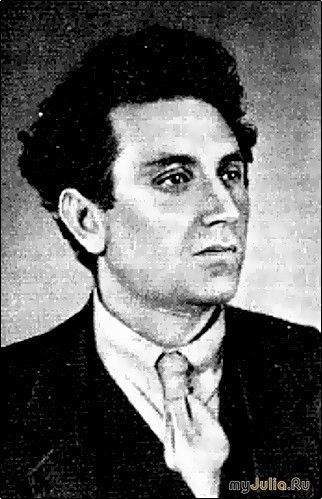 Л. Каменев.
Г. Зиновьев.
16 октября 1917 г. на расширенном заседании ЦК РСДРП (б) был создан …
1917 г.
Центробалт;
1917 г.
Демократический совет (Предпарламент);
1917 г.
Военно-революционный комитет;
1917 г.
Комитет народной борьбы с контрреволюцией.
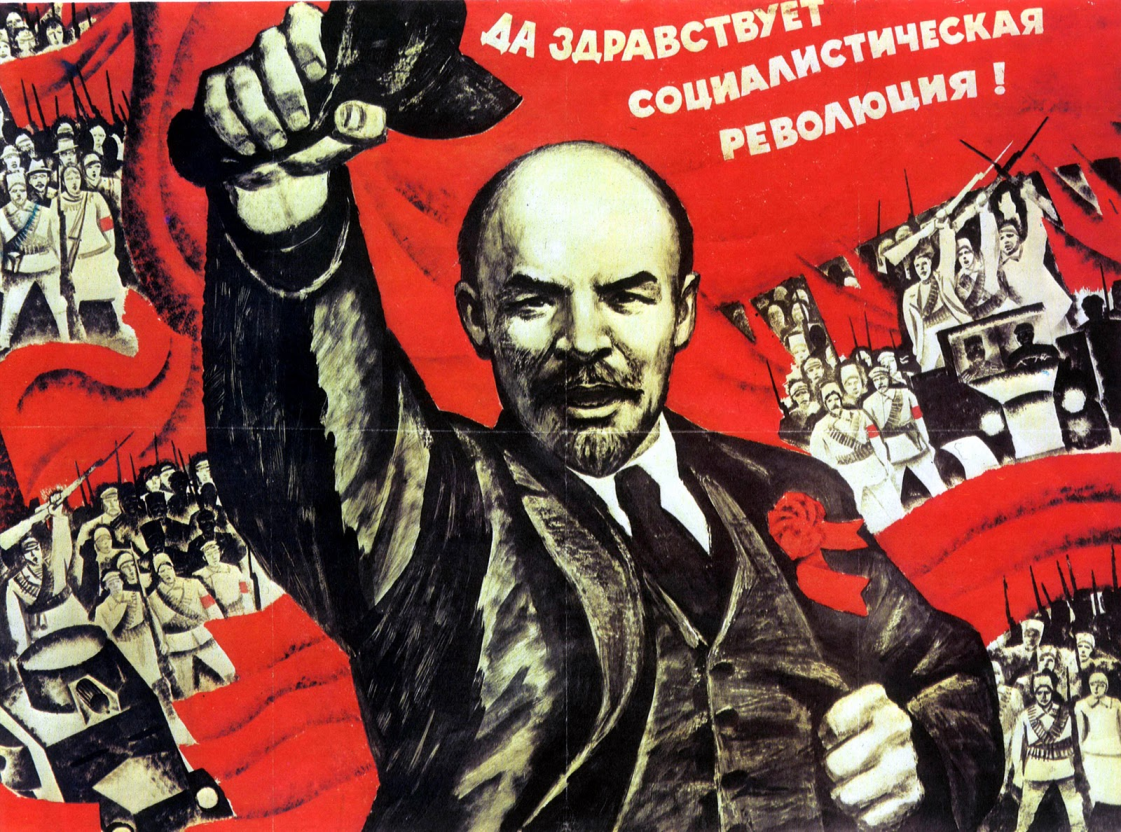 Неверно, попробуйте еще раз!
1917 г.
Военно-революционный комитет.
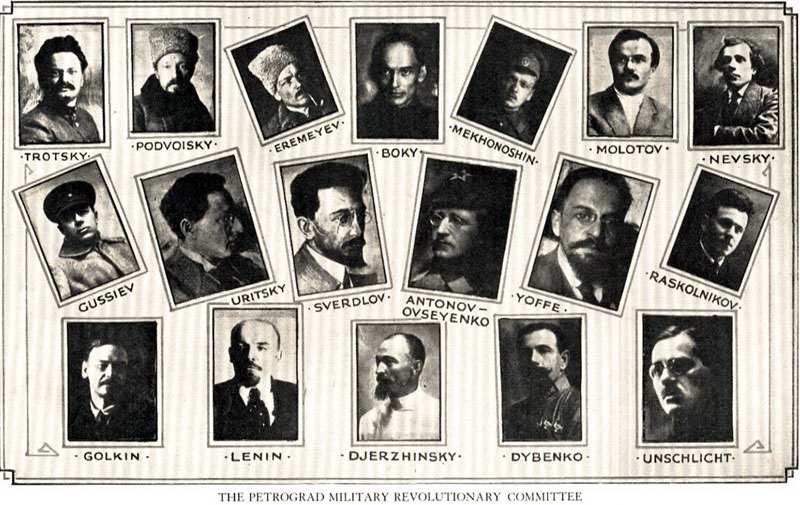 Задание 3.Заполните таблицу:«Проведение вооруженного восстания в Петрограде».
Петроградский гарнизон переходит на сторону Военно-революционного комитета
Красная Гвардия и несколько военных частей захватили невские мосты и стратегические центры города (почту, телеграф, вокзалы)
Военно-революционный комитет объявил Временное правительство низложенным
В Зимнем дворце Временное правительство было арестовано
Заполните таблицу:«Условия Брестского мирного договора».
Армия и флот подлежали демобилизации. Россия выплачивала 6 миллиардов марок репараций и 500 миллионов золотых рублей
Украина, Карская область, Польша, Литва, часть Латвии, Эстония, Финляндия, Белоруссия и Закавказье.
Задание 4.О ком идет речь в документе?
Он весь был соткан из личных импульсов. Трудно даже себе представить, как должна была отразиться на его психике  та головокружительная высота, на которую он был вознесен в первые недели и месяцы революции. В душе своей он всё-таки не мог не сознавать, что всё это преклонение, идеализация его – не что иное, как психоз толпы, - что за ним нет таких заслуг и умственных и нравственных качеств, которые бы оправдывали такое истерически восторженное отношение…С болезненным тщеславием в нем соединялось ещё одно неприятное свойство: актерство, любовь к позе и вместе с тем ко всякой пышности и помпе…
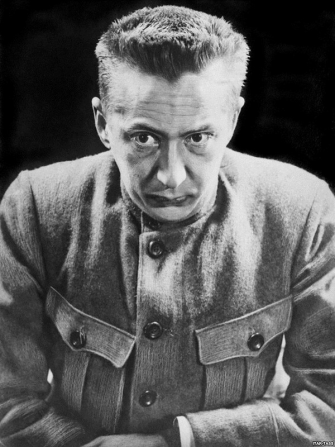 А. Ф. Керенский
_____________________
И у него, как и у каждого, были недостатки. Мемуаристы, хорошо знавшие его, считают, что прежде всего – это слабоволие и бесхарактерность. Другое не самое лучшее свойство: бедность эмоциональной палитры граничила с душевной черствостью. …В целом как человек он отнюдь не был каким-то злодеем, монстром, исчадием ада. И оттого ещё труднее ответить на вопрос, почему же он так «прикипел» к идее самодержавия, «сросся» с ней?
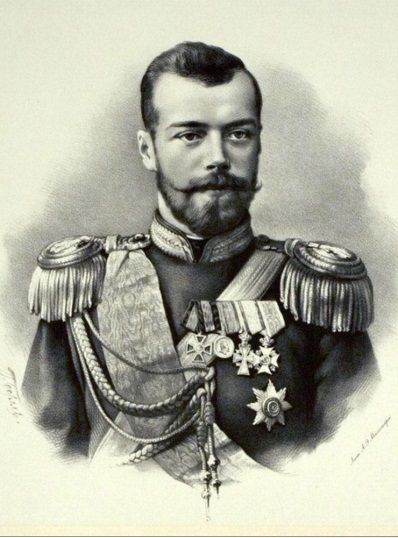 Николай II
_____________________
Он не теоретик марксизма, как Плеханов, а теоретик революции. Он никогда не разрабатывал программы, он интересовался одной темой – темой о захвате власти. Поэтому он и победил. Он много читал, много учился, но у него не было обширных знаний, не было большой умственной культуры. Он приобретал знания для определенной цели, для борьбы и действия. В нем не было способности к созерцанию.. Добро было для него всё, что служит революции, зло – всё, что ей мешает…
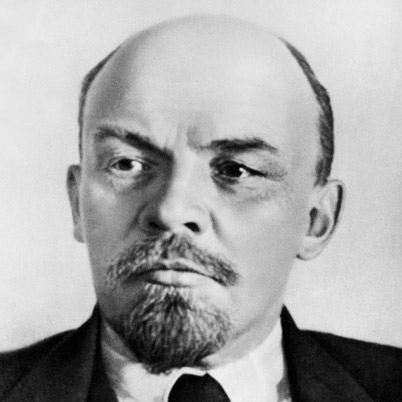 В. И. Ленин
_____________________
Он обладал только ему присущим талантом доводить аудиторию до высшей точки накала. Его имя и имя Ленина неизменно шли рядом и олицетворяли собой Октябрьскую революцию не только на знаменах, плакатах и лозунгах, но и в прочном сознании партии, народа, страны.
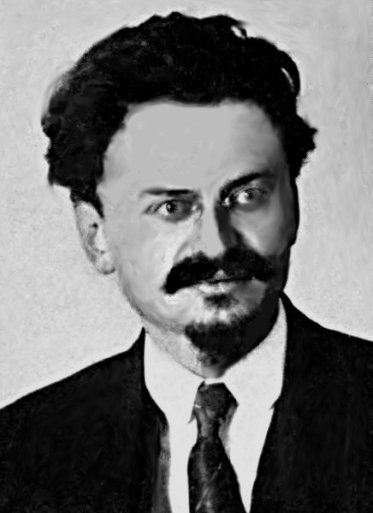 Л. Д. Троцкий
_____________________
Задание 5.Знаете ли вы?.
Как называлась статья Г.В. Плеханова в газете «Единство», написанная  в ответ на «Апрельские тезисы» В. И. Ленина?
«О тезисах Ленина и о том, почему бред бывает подчас интересен»
Какое событие произошло на II Всероссийском съезде Советов, открывшее большевикам путь к установлению единоличной власти?
Меньшевики и правые эсеры покинули зал заседания, оставив большевиков и левых эсеров самим решать судьбу революции и страны
Какие декреты приняли большевики  первыми?
Декреты о власти, о мире, о земле
Право всех народов России на самоопределение вплоть до образования собственных государств
Что провозглашала «Декларация прав народов России»?
Его разогнали большевики после первого и последнего дня работы 5 (18) января 1918 г.
Какова судьба Учредительного собрания?
Задание 6.Заполните пропуски в тексте.
К гражданам России!_____________________ _______________________ низложено. Государственная власть перешла в руки органа ____________________________ Совета рабочих и солдатских депутатов – Военно-________________________ комитета, стоящего во главе петроградского пролетариата и гарнизона.Дело, за которое боролся народ: немедленное предложение демократического _______________, отмена ___________________________ собственности на землю, ___________________ контроль над производством, создание _____________________ правительства, это дело обеспечено. Да здравствует революция рабочих, солдат и крестьян!
правительство
Временное
Петроградского
революционного
мира
помещичьей
рабочий
Советского
24 июня 1918 г. Центральный Комитет партии_________________________ принял решение, в котором говорилось, что он «считает возможным и целесообразным организовать ряд террористических актов в отношении виднейших представителей германского империализма». Решение ЦК было претворено в жизнь ____________________________ . В этот день был убит ___________________________________________. По иронии судьбы его убийцей стал _________________________, который занимался по линии ВЧК вопросами безопасности германского посольства. Замысел _________________________ состоял в том, чтобы покушением на ____________________________ разорвать ________________________, а затем _________________________________________________________________________________________________.
левых эсеров
6 июля 1918 г.
германский посол граф Мирбах
Яков Блюмкин
левых эсеров
графа Мирбаха
Брестский мир
в самый короткий срок положить конец так называемой
передышке